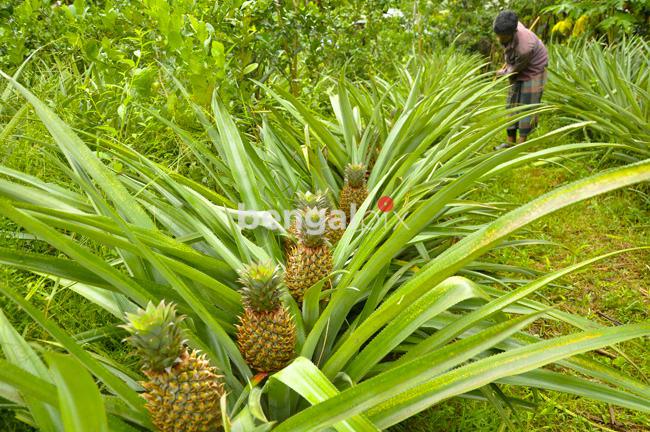 আজকের পাঠে সবাইকে
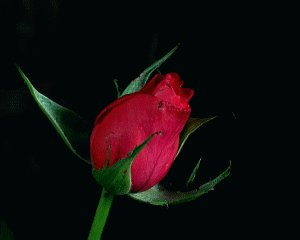 স্বাগতম
শিক্ষক পরিচিতি
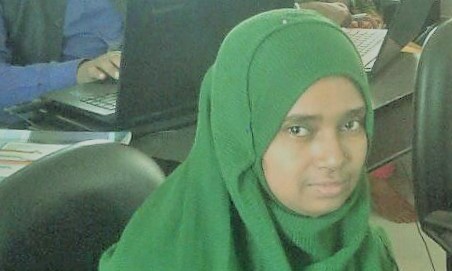 মাছুমা বেগম
সহকারি শিক্ষক
মহিষখেড়  সরকারি প্রাথমিক বিদ্যালয়
 কোম্পানীগঞ্জ, সিলেট  ।
www.masumabegum055@gmail.com
01728287362
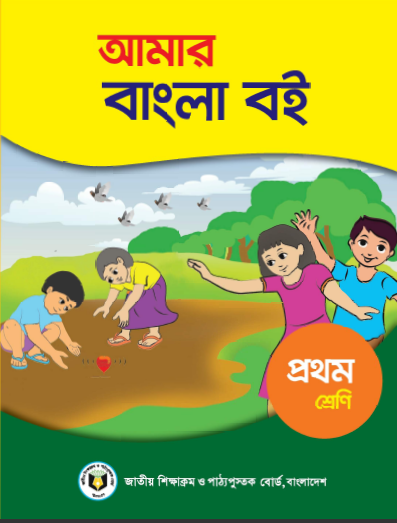 পাঠ পরিচিতি
শ্রেণি : প্রথম
বিষয় : বাংলা  
পাঠ : ১৩
পাঠ শিরোনাম :  স্বরবর্ণ 
পাঠ্যাংশ : অ থেকে ঔ পর্যন্ত 
সময় :  ৪০ মিনিট
এসো একটি ভিডিও দেখি
পাঠ ঘোষণা
আজকের পাঠ : স্বরবর্ণ (অ------- ঔ )
শিখনফল
১.১.২  বাক্যে ও শব্দে ব্যবহৃত বাংলা বর্ণমালার ধ্বনি মনোযোগ
         সহকারে শুনবে ও মনে রাখবে ।
১.১.১  বাক্যে ও শব্দে ব্যবহৃত বাংলা বর্ণমালার ধ্বনি স্পষ্টভাবে বলতে
          পারবে ।
১.১.১  বাংলা বর্ণমালা শুদ্ধ ও স্পষ্ট উচ্চারণে পড়তে পারবে ।
১.১.১ শুদ্ধ ও স্পষ্ট ও সঠিক আকৃতিতে বাংলা বর্ণমালা লিখতে পারবে ।
শিক্ষকের পাঠ -
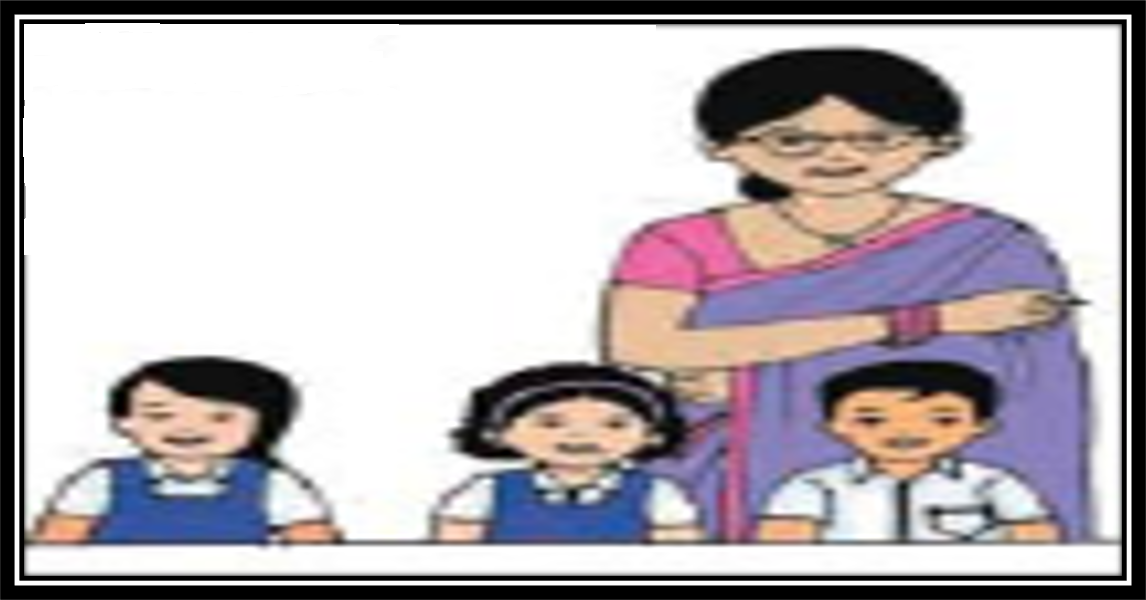 পূর্ব পাঠের পূনরালোচনা
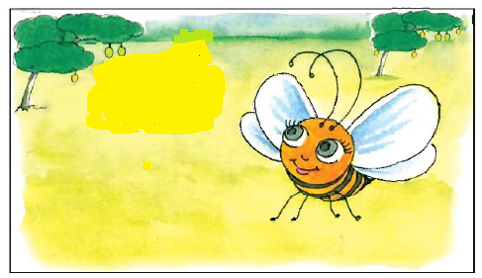 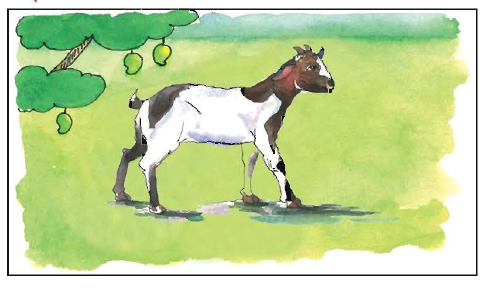 অলি আসে
অজ আসে
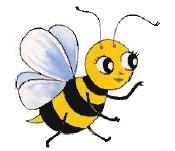 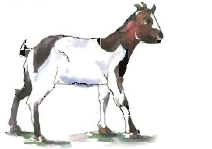 অ
অজ
অলি
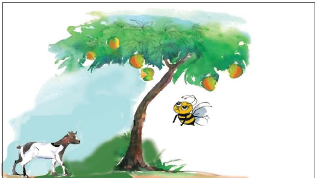 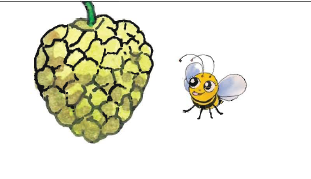 আতা চাই
আম খাই
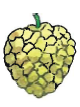 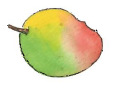 আ
আম
আতা
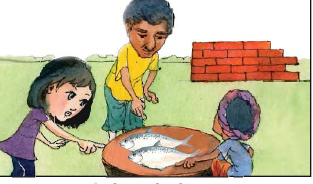 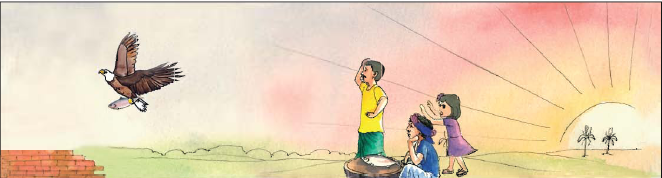 ঈগল ওড়ে
ইলিশ কিনি
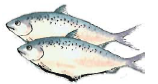 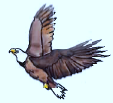 ই
ঈ
ইলিশ
ঈগল
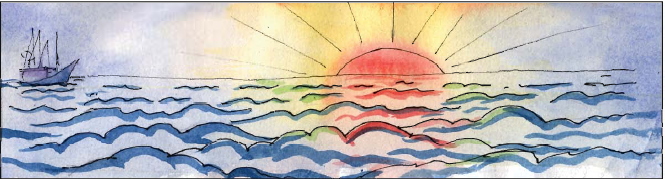 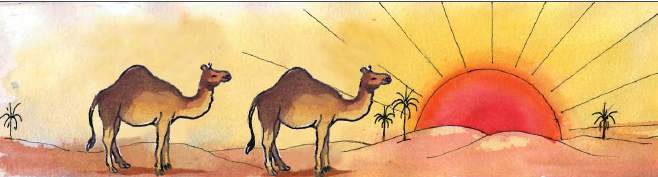 ঊর্মি দোলে সাগর কোলে
উট চলে । উষা কালে ।
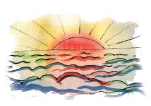 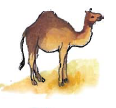 উ
ঊ
ঊর্মি
উট
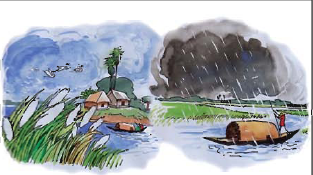 ঋতু যায় । ঋতু আসে ।
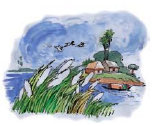 ঋ
ঋতু
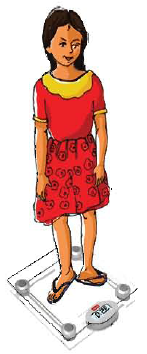 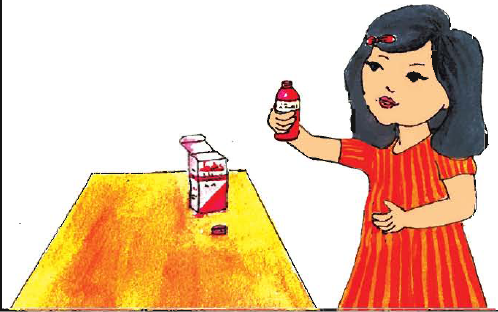 ঔষধ দাও ।
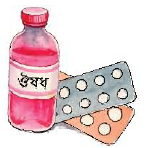 ওজন নাও।
ও
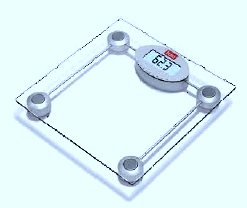 ঔ
ঔষধ
ওজন
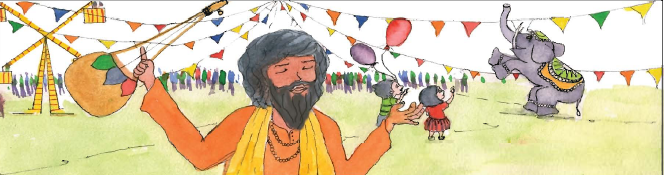 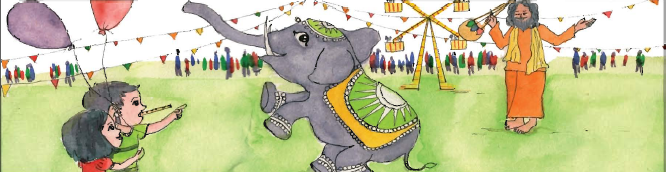 একতারা বাজে।
ঐরাবত সাজে ।
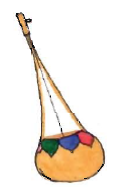 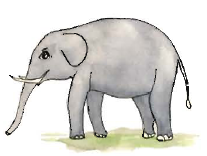 এ
ঐ
একতারা
ঐরাবত
শিক্ষার্থীর পাঠ
ই
ঈ
আ
অ
ঊ
ঋ
উ
ঔ
এ
ও
ঐ
মূল্যায়ন
অ
আ
ঈ
আ
ই
খালি ঘর পূরণ কর-
ঊ
ঋ
উ
এ
ঔ
ঐ
ও
আল্লাহ হাফেজ
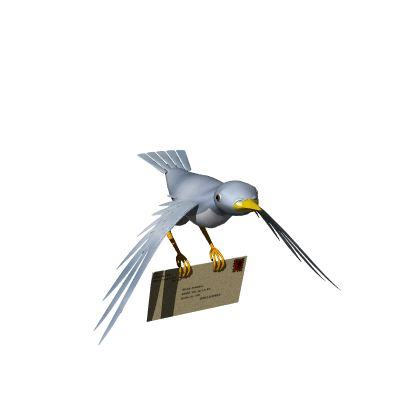 সবাইকে অসংখ্য ধন্যবাদ
সমাপ্ত
১.১.২  বাক্যে ও শব্দে ব্যবহৃত বাংলা বর্ণমালার ধ্বনি মনোযোগ
         সহকারে শুনবে ও মনে রাখবে ।
১.১.১  বাক্যে ও শব্দে ব্যবহৃত বাংলা বর্ণমালার ধ্বনি স্পষ্টভাবে বলতে
          পারবে ।
১.১.১  বাংলা বর্ণমালা শুদ্ধ ও স্পষ্ট উচ্চারণে পড়তে পারবে ।
১.১.১ শুদ্ধ ও স্পষ্ট ও সঠিক আকৃতিতে বাংলা বর্ণমালা লিখতে পারবে ।
ঈগল ওড়ে